Manual digital de prácticas
 Práctica 20. 
Sistema respiratorio

Instrucciones generales:
En un microscopio virtual o en el Atlas Digital del Departamento busca cada  preparación histológica o fotomicrografía y señala lo que se te pide
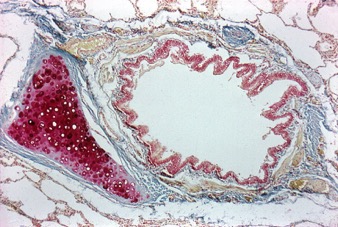 Resultados de aprendizaje:- Identifica las diferentes partes de la laringe en cortes histológicos o fotomicrografías. -Reconoce las carácterísticas histológicas de la tráquea y los bronquios primarios. - Distingue bronquios de bronquiolos en cortes histológicos y fotomicrografías.
Recursos:

http://bct.facmed.unam.mx/index.php/recursos/
20.1  Epiglotis. Observa que la epiglotis está formada por un cartílago elástico central revestido, en su superficie anterior, por mucosa de la orofaringe formada por epitelio plano estratificado sin estrato córneo y  lámina propia de tejido conjuntivo que se continúa con el pericondrio. En su superficie posterior está revestida por mucosa respiratoria formada por epitelio respiratorio y lámina propia de tejido conjuntivo que se continúa con el pericondrio.
Coloca la imagen aquí
Tinción:
Mucosa de la orofaringe
Epitelio plano estratificado
Lámina propia
Cartílago elástico
Mucosa respiratoria
Epitelio respiratorio
Glándulas seromucosas en la lámina propia
20.2  Laringe.   Observa las cuerdas o pliegues vocales: las falsas, vestibulares o superiores,  y las verdaderas, vocales o inferiores. La superficie de las cuerdas vocales está tapizada por dos tipos de epitelios, plano estratificado sin estrato córneo en las cuerdas vocales y epitelio respiratorio en las cuerdas vestibulares. Las cuerdas vestibulares se reconocen porque en la lámina propia existen glándulas seromucosas;  por el contrario en las cuerdas vocales, la lámina propia alberga abundantes haces de fibras musculares estriadas esqueléticas.
Coloca la imagen aquí
Tinción:
Cuerdas vestibulares
Epitelio respiratorio
Glándulas seromucosas
Ventrículo
Cuerdas vocales
Epitelio plano estratificado
Músculo vocal (esquelético)
20.3 a Tráquea.  Observa los componentes tisulares de la tráquea: 1) mucosa formada por epitelio respiratorio, membrana basal gruesa y lámina propia de tejido conjuntivo fibroelástico y laxo; 2) submucosa de tejido conjuntivo con glándulas seromucosas; 3) cartílago hialino en forma de "C"; 4) fibras musculares lisas que forman el músculo traqueal que está situado entre los extremos libres de los cartílagos y 5) adventicia formada por tejido conjuntivo.
Coloca la imagen aquí
Tinción:
Mucosa
Epitelio respiratorio
Lámina propia
Submucosa
Tejido conjuntivo
Glándulas seromucosas
Anillo cartilaginoso
Cartílago hialino
Adventicia
Tejido conjuntivo
20.3b Tráquea.  Observa los componentes tisulares de la tráquea.  A mayor aumento, observa los detalles de la mucosa y la submucosa.
Coloca la imagen aquí
Tinción:
Mucosa
Epitelio respiratorio
Lámina propia
Submucosa
Tejido conjuntivo
Vasos sanguíneos
Glándulas seromucosas
20.4 a Pulmón.  Bronquio intrapulmonar. Observa sus componentes tisulares, los cuales son más o menos semejantes a los de la tráquea pero existen dos diferencias: la presencia de haces musculares lisos debajo de la lámina propia y que rodeando a los bronquios, se observan alvéolos pulmonares. Tiene placas de cartílago.
Tinción:
Mucosa
Epitelio respiratorio
Lámina propia
Haces musculares lisos
Submucosa
Tejido conjuntivo
Glándulas seromucosas
Placas cartilaginosas:
Adventicia
Tejido conjuntivo

Alvéolos pulmonares
Coloca la imagen aquí
20.4 b Pulmón.  Bronquiolos. En los bronquiolos se encuentra epitelio de tipo respiratorio que se va transformando a medida que los bronquiolos se hacen más pequeños, en epitelio cilíndrico simple a cúbico simple. Sus células caliciformes disminuyen de manera notable hasta dejar de estar presentes en los bronquiolos de menor diámetro. En el epitelio se distinguen las Células de Clara, que no presentan cilios. En la lámina propia los haces de fibras musculares persisten y forman anillos completos. La submucosa carece de glándulas y de cartílago. La adventicia está en contacto directo con los alvéolos pulmonares.
Coloca la imagen aquí
Tinción:
Mucosa
Epitelio 
Lámina propia
Fibras musculares lisas
Submucosa
Adventicia

Alvéolos pulmonares
20.4 c Pulmón.  Bronquiolo respiratorio. Observa una sección longitudinal de un bronquiolo respiratorio con epitelio cúbico simple cuya pared presenta evaginaciones que corresponden a los alvéolos. El bronquiolo respiratorio se abre en los conductos alveolares y estos a su vez se abren en espacios llamados sacos alveolares formados por alvéolos.
Coloca la imagen aquí
Tinción:
Epitelio cúbico simple
Lámina propia
 Alvéolos pulmonares